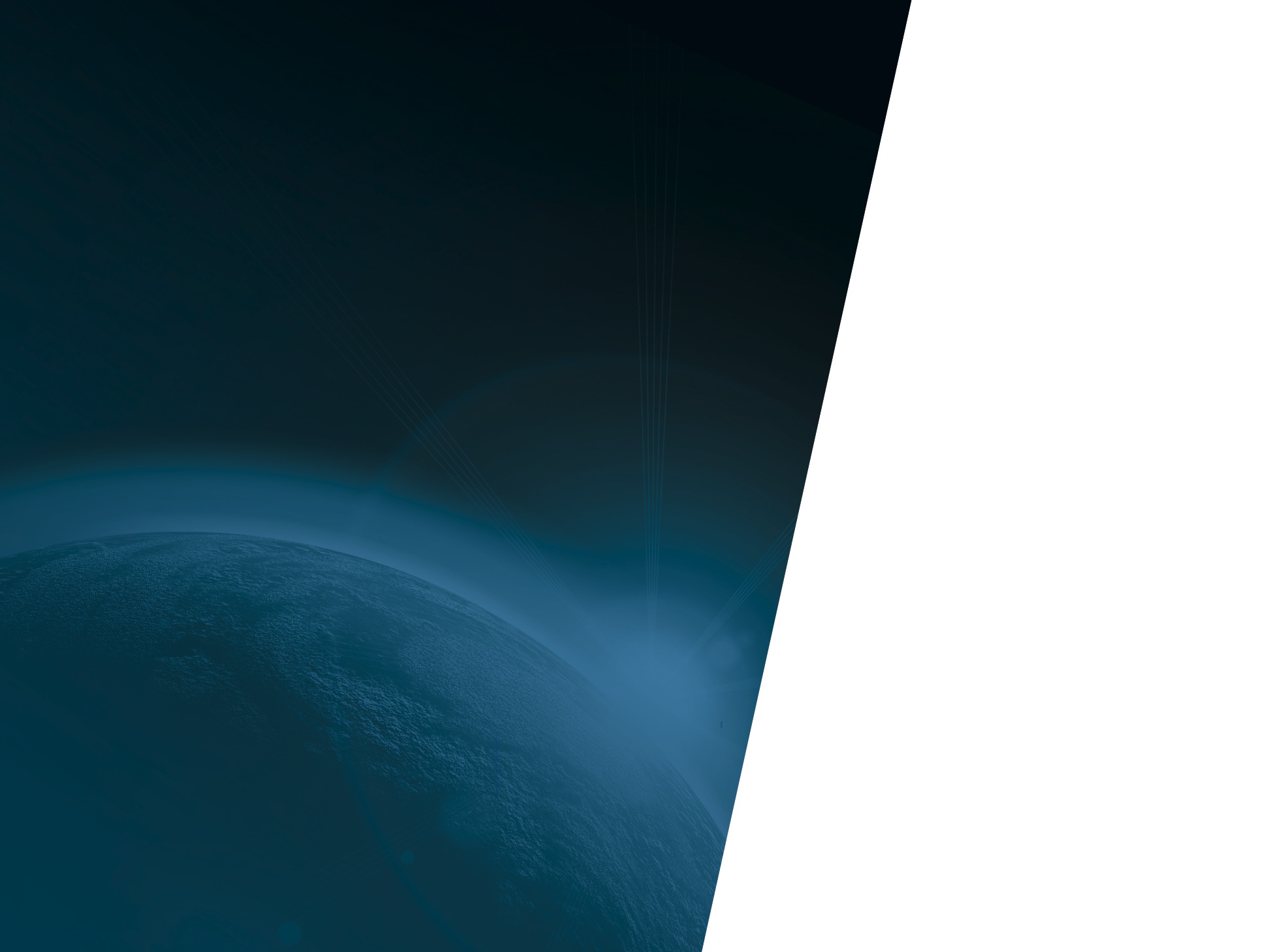 The SKA Data Challenge
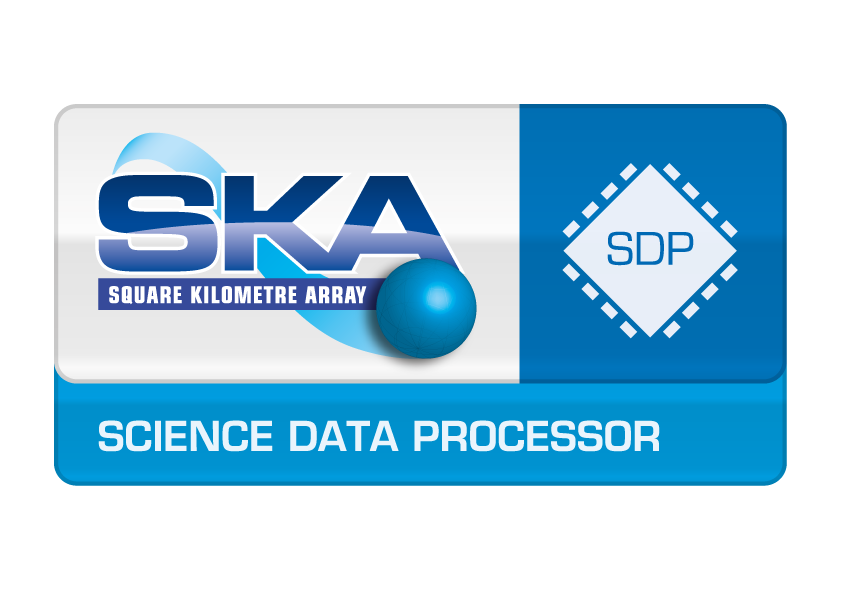 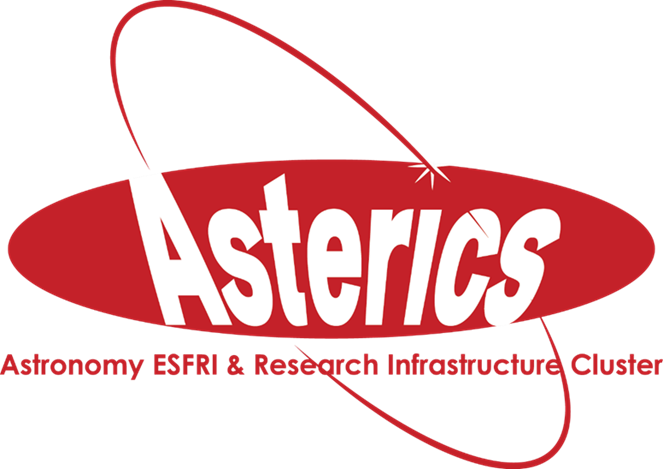 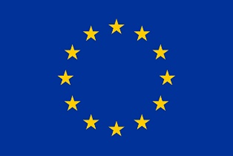 Paul Alexander
University of Cambridge Leader the Science Data Processor Consortium
H2020-Astronomy ESFRI and Research Infrastructure Cluster (Grant Agreement number: 653477).
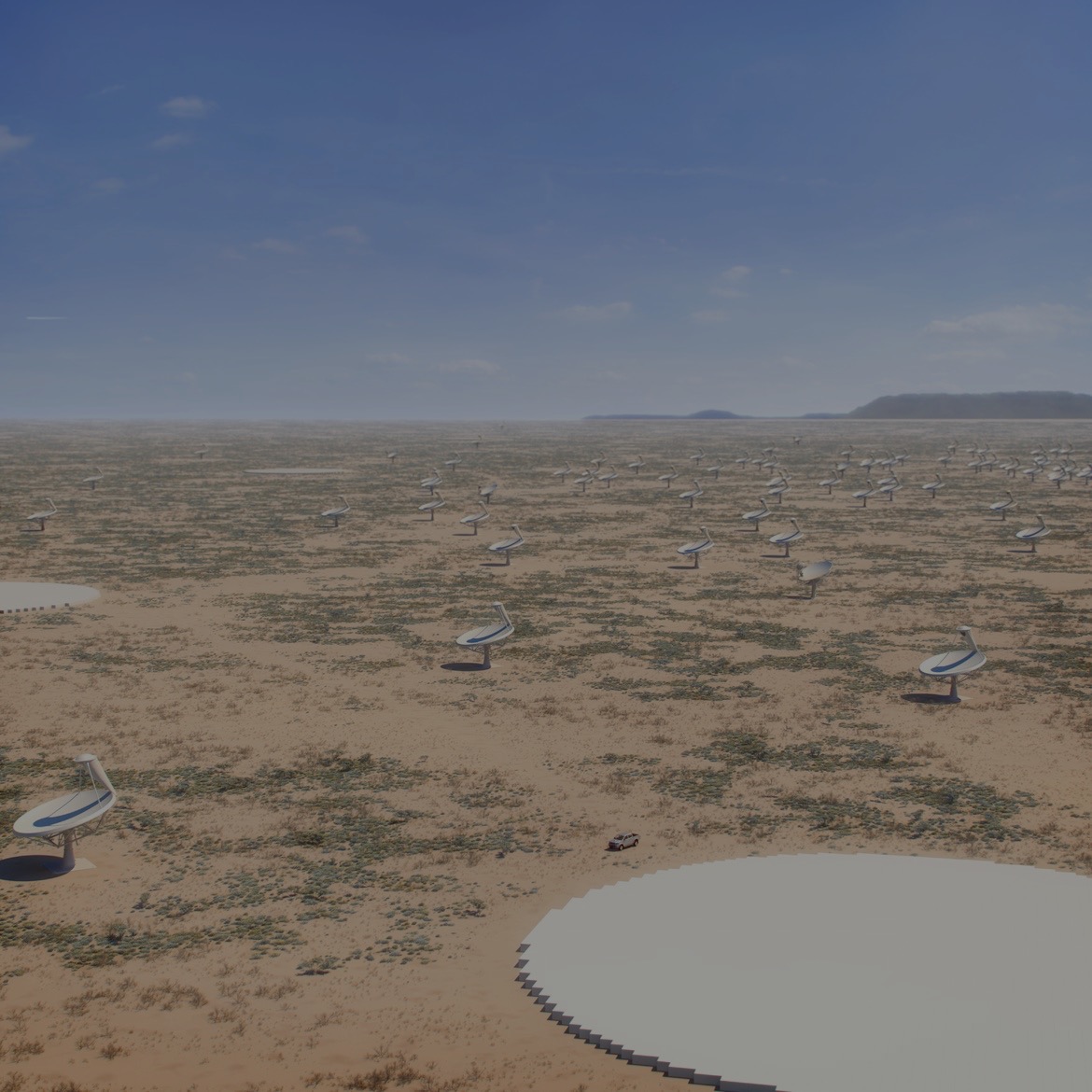 What is the Square Kilometre Array (SKA)
Next Generation radio telescope – compared to best current instruments it is ...
~100 times sensitivity
~ 106 times faster imagingthe sky
More than  5 square km ofcollecting area on sizes3000km
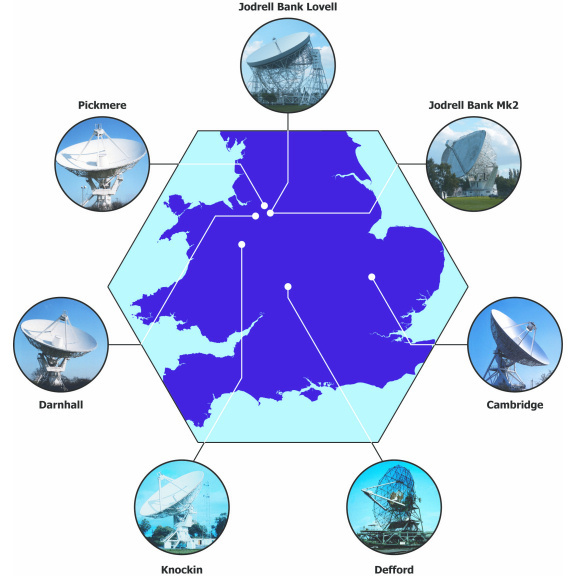 E-MERLIN
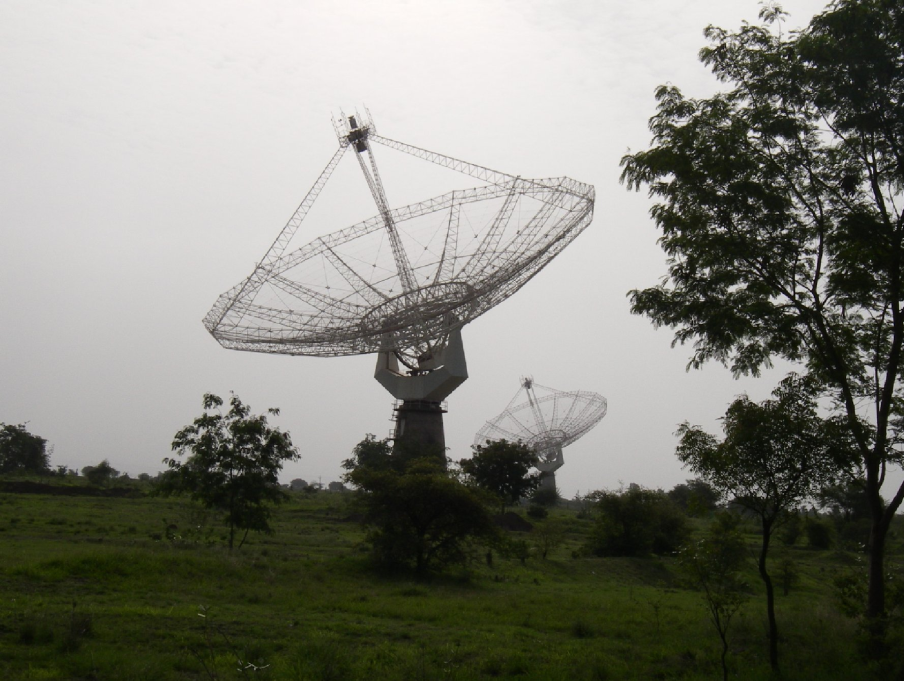 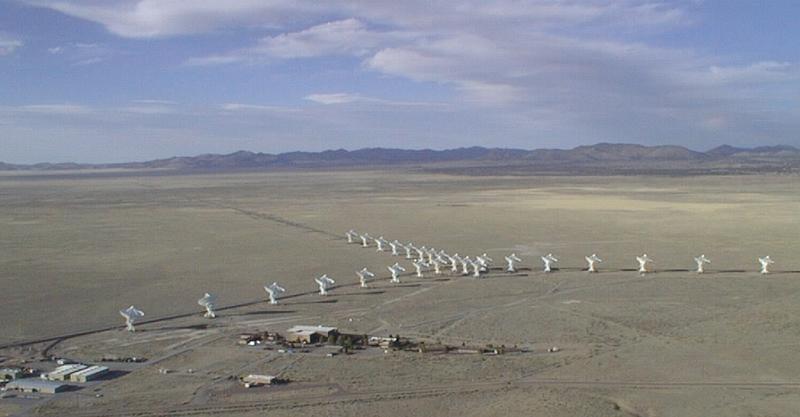 JVLA 27 27m dishes
Longest baseline 30km
GMRT 30 45m dishes
Longest baseline 35 km
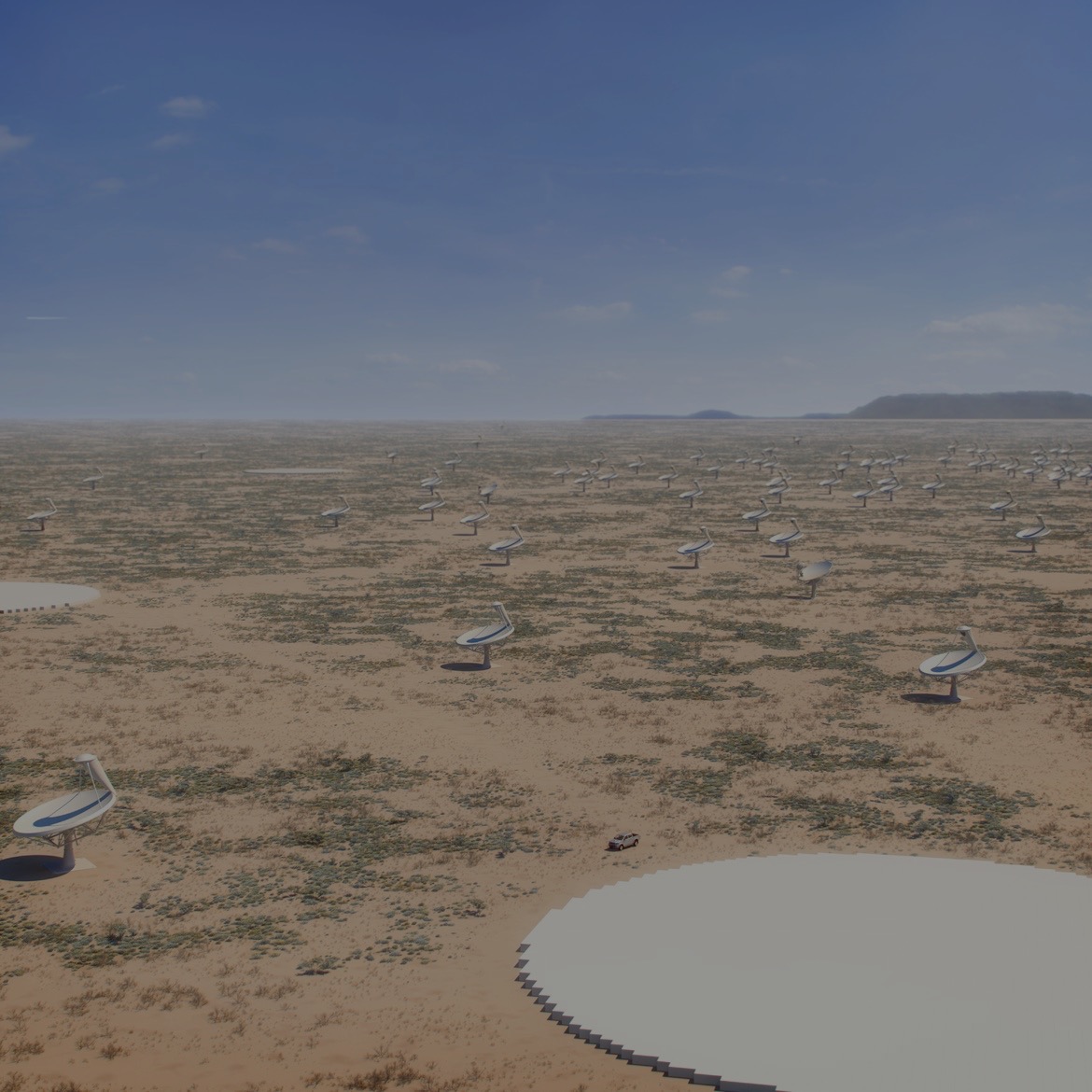 What is the Square Kilometre Array (SKA)
Next Generation radio telescope – compared to best current instruments it is ...
~100 times sensitivity
~ 106 times faster imaging the sky
More than  5 square km of collecting area on sizes3000km

Will address some of the key problems of astrophysics and cosmology (and physics)

Builds on techniques developed in Europe 
It is an interferometer

Uses innovative technologies...
Major ICT project
Need performance at low unit cost
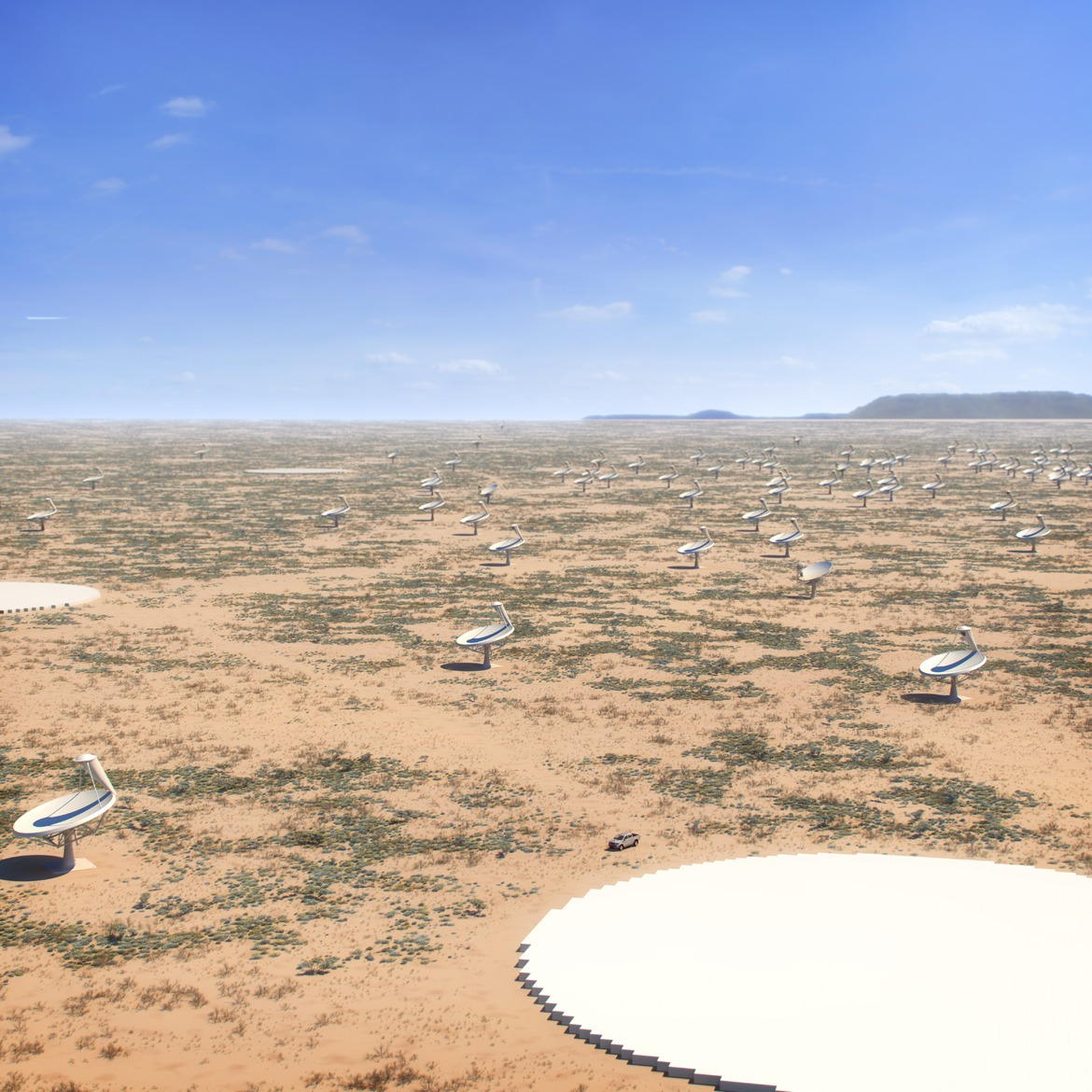 Mid frequency array and mid-frequency aperture array
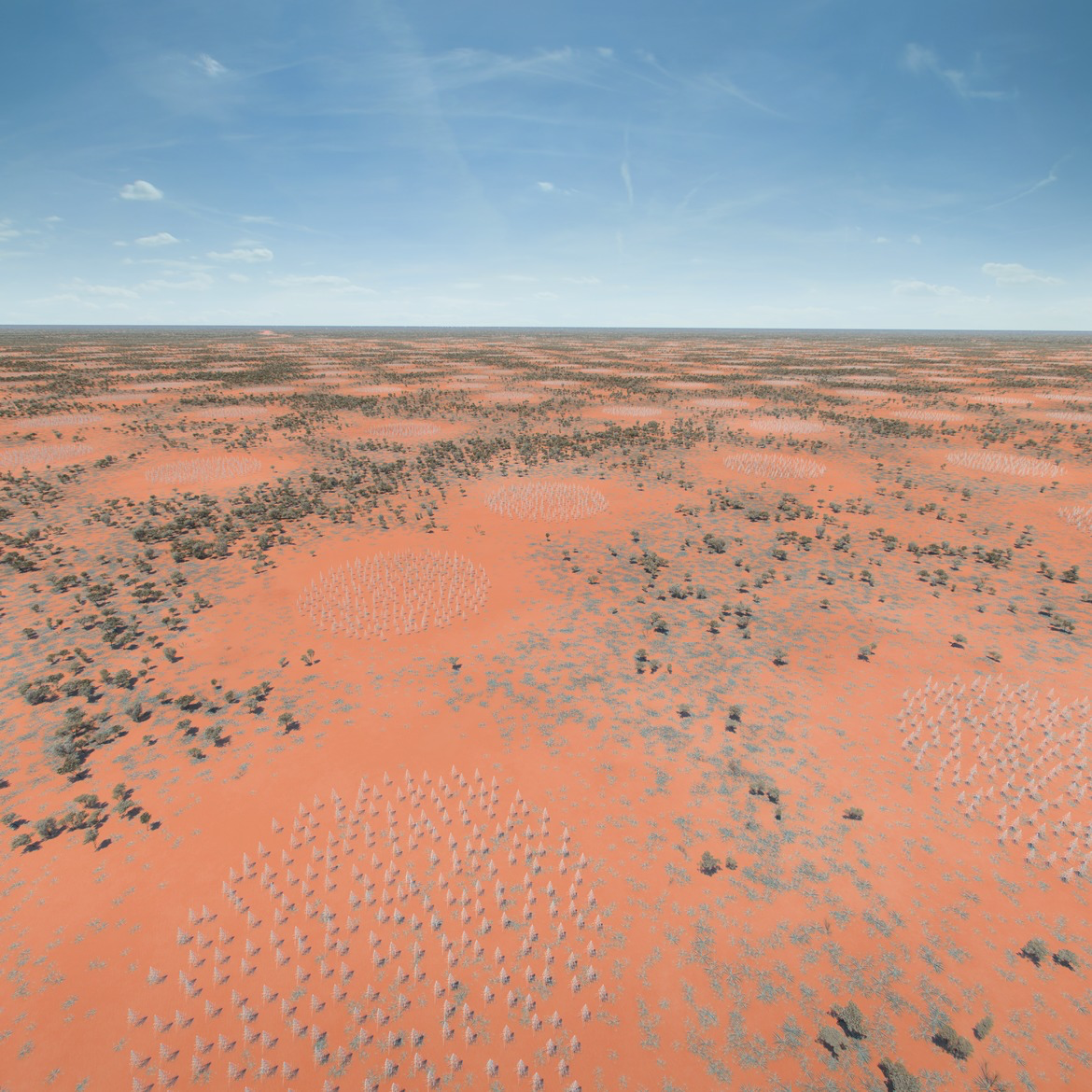 Low-frequency aperture array
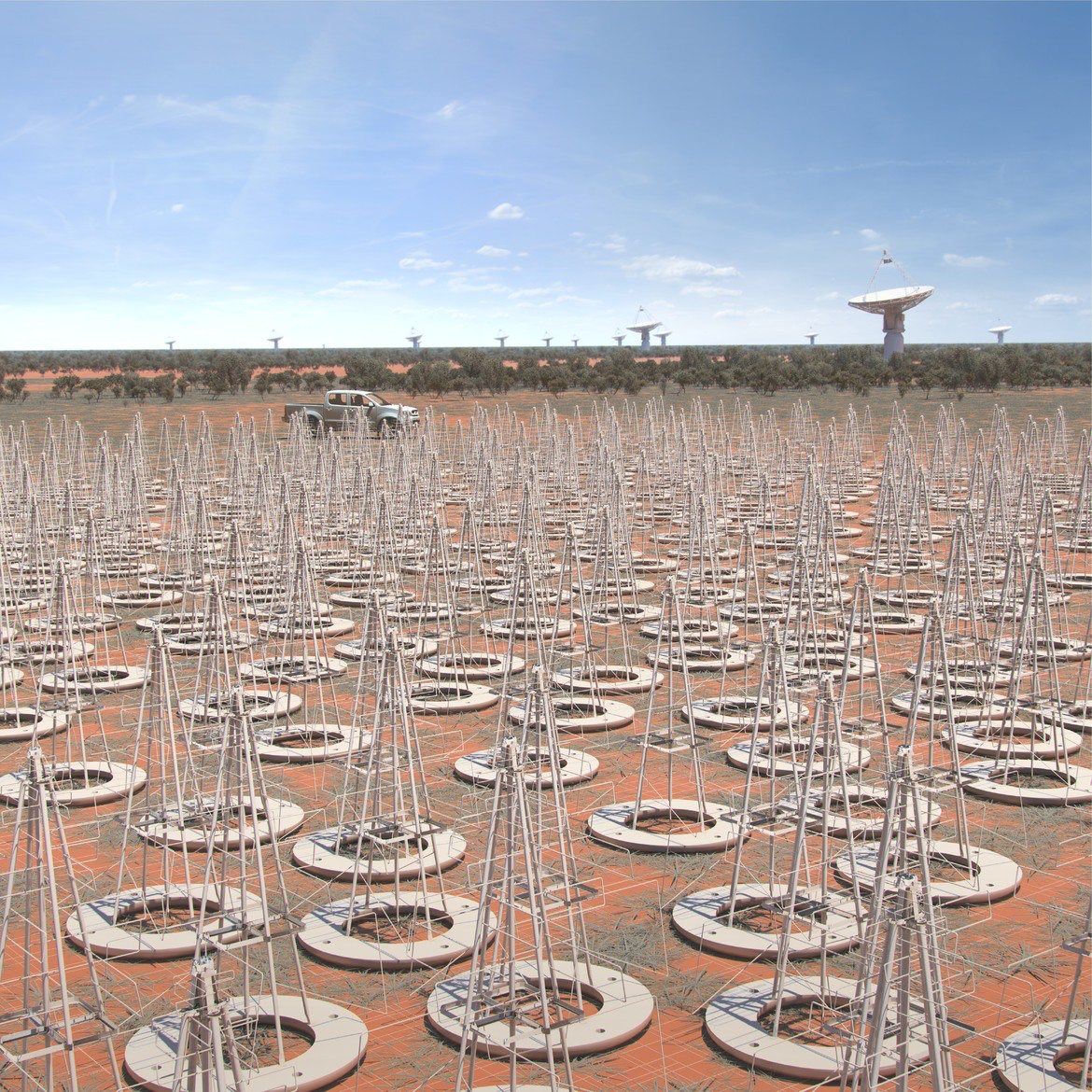 Phased Aperture array for 50 – 350 MHz
SKA:   A Leading Big Data Challenge             for 2020 decade
Digital Signal Processing (DSP)
To Process in HPC
2020: 50 PBytes/day
2030: 10,000 PBytes/day

Over 10’s to 1000’s kms
Antennas
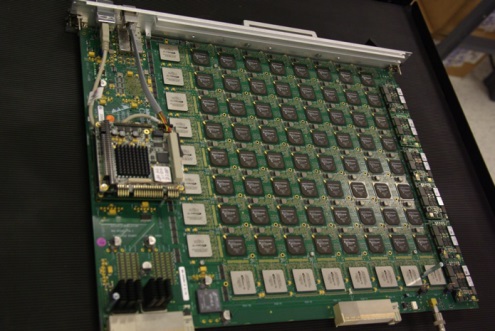 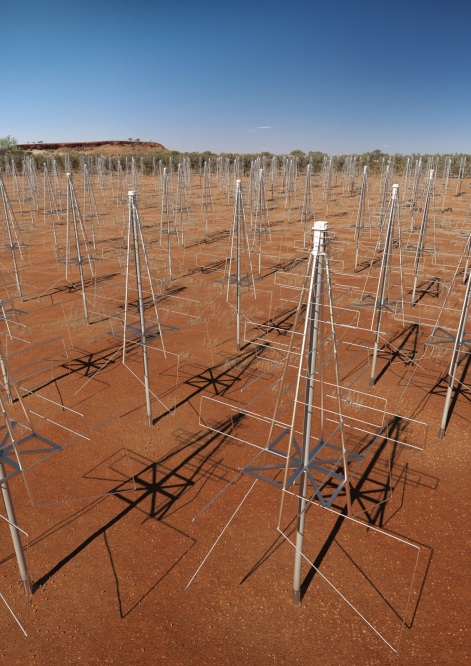 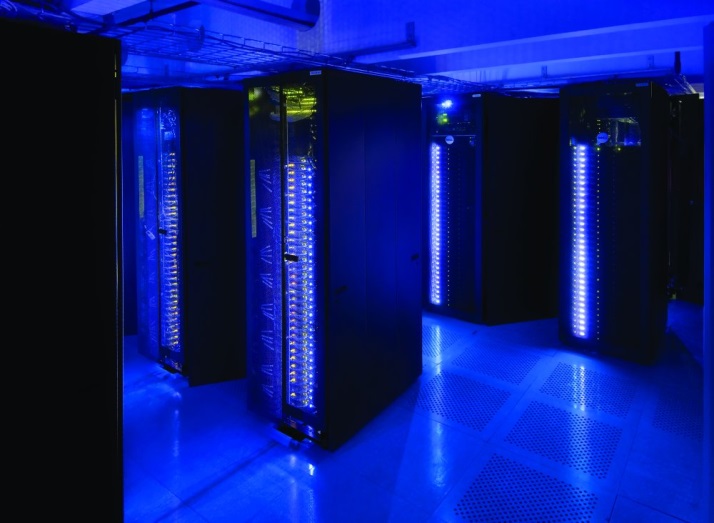 Transfer antennas to DSP
2020: 5,000 PBytes/day
2030: 100,000 PBytes/day

Over 10’s to 1000’s kms
HPC Processing
2020:  300 PFlop
2028:  30   EFlop
High Performance Computing Facility (HPC)
Science Case
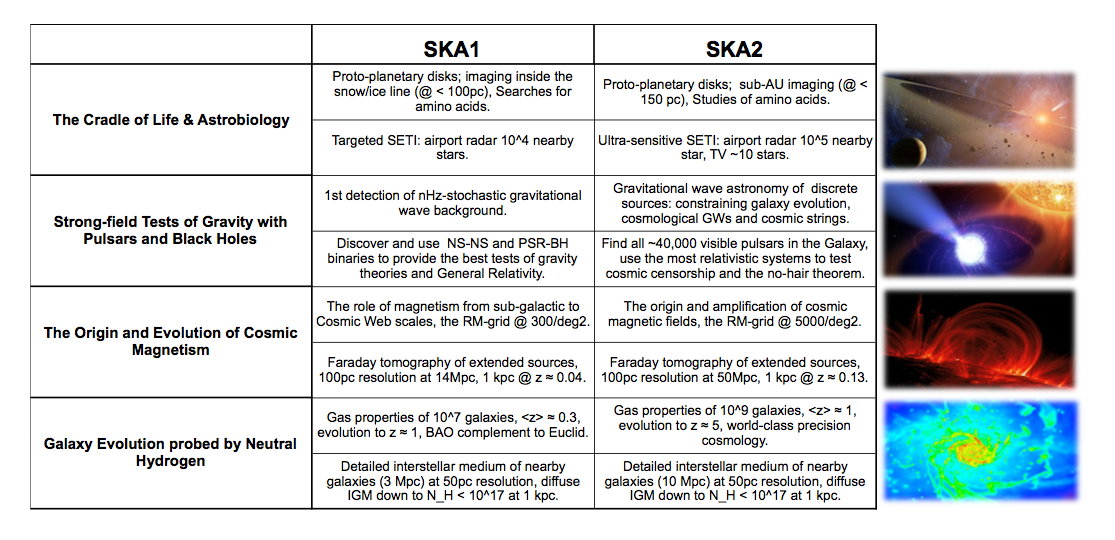 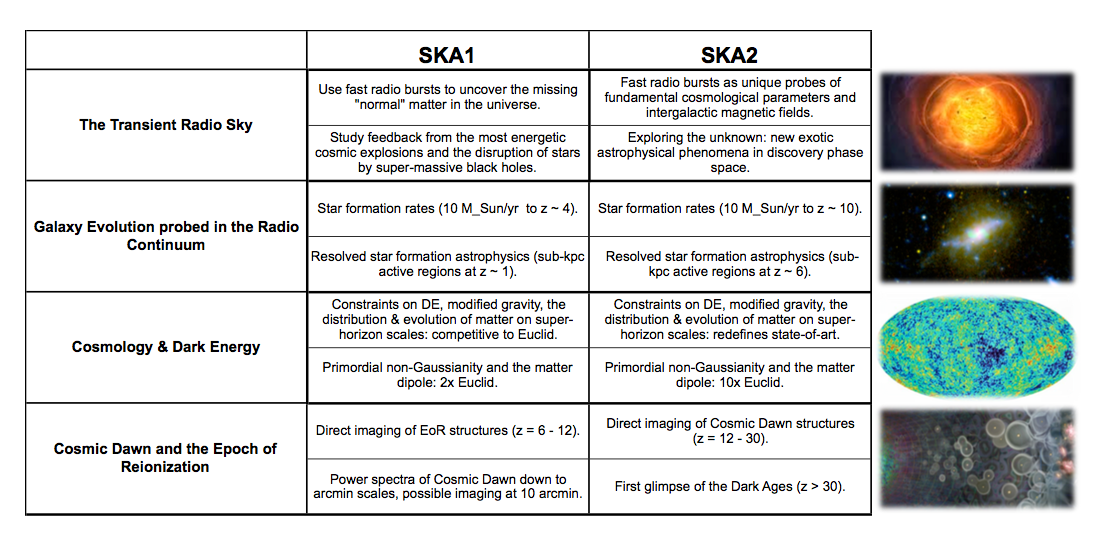 Major Global Partnership
10 Countries:
UK, RSA, AUS, NZ, Canada, China, NL, Italy, India, Sweden
Stage 1 Completion 2023
€ 650m
Stage 2 Completion 2030
€ ?b
Currently detaileddesign phase
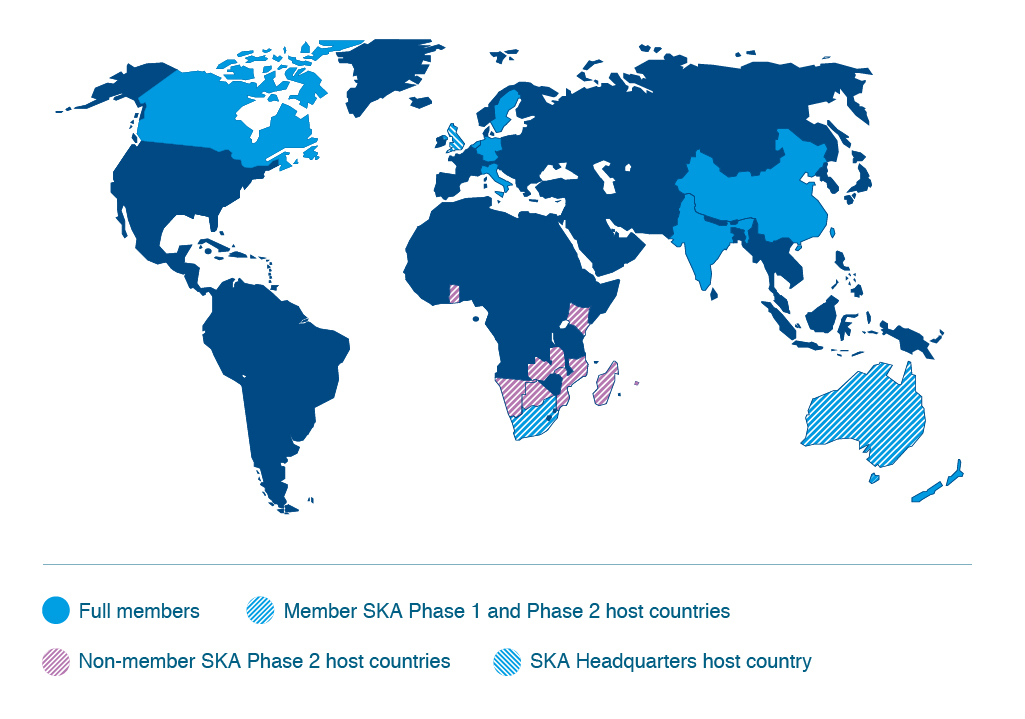 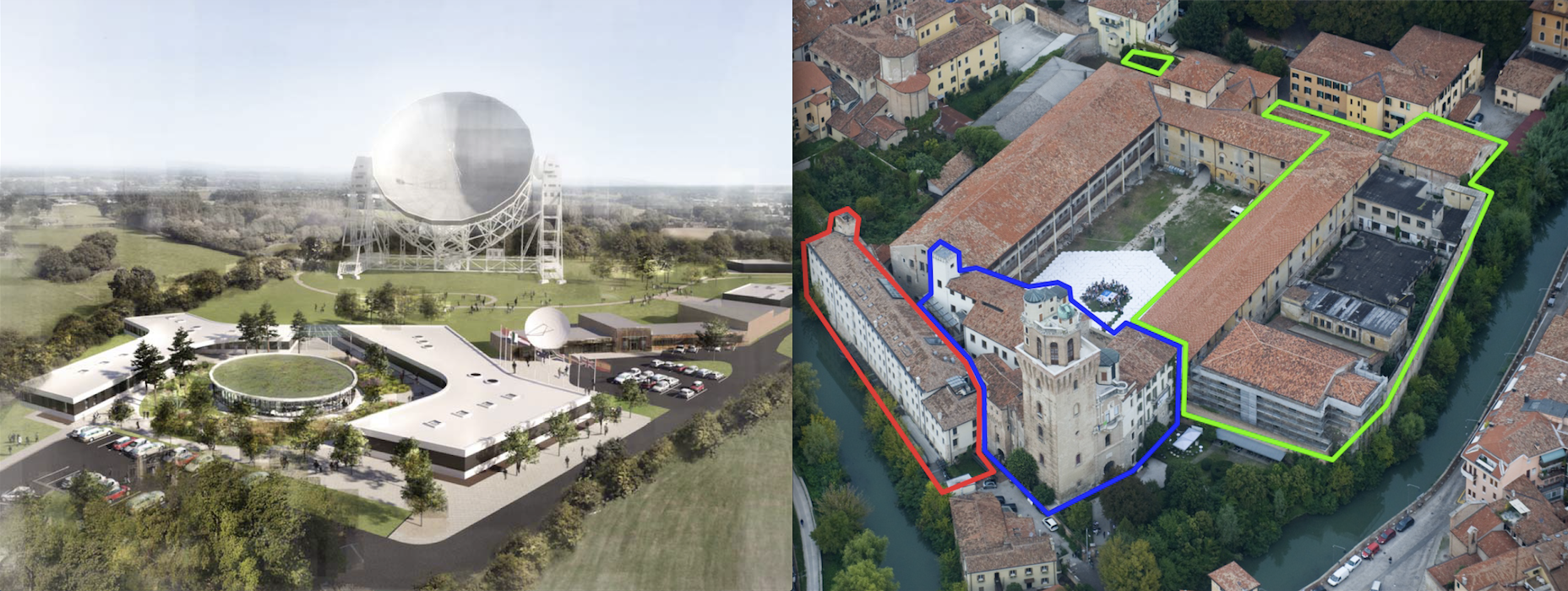 SKA Implementation
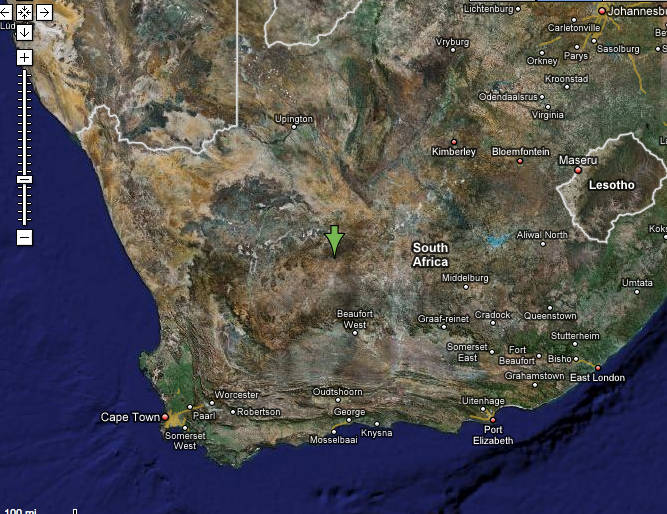 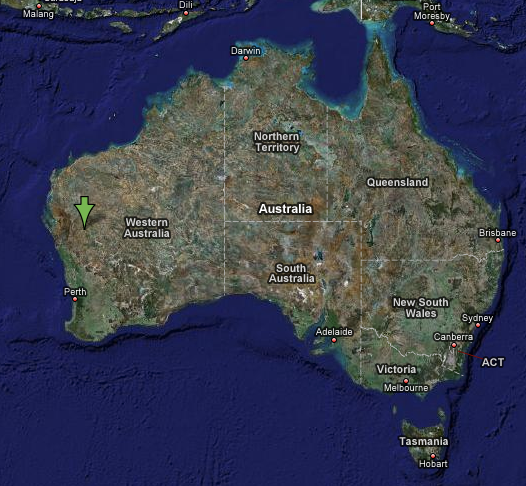 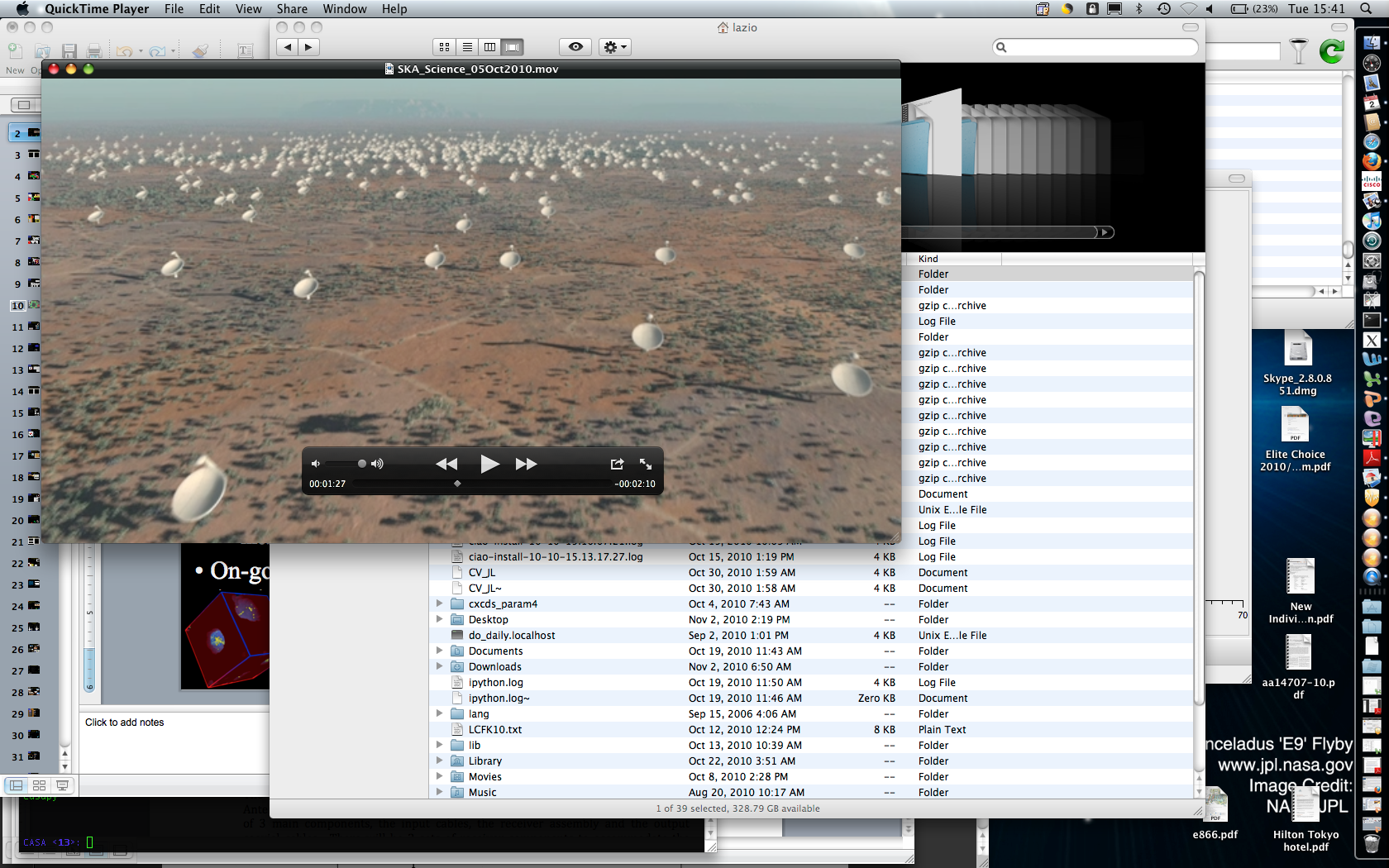 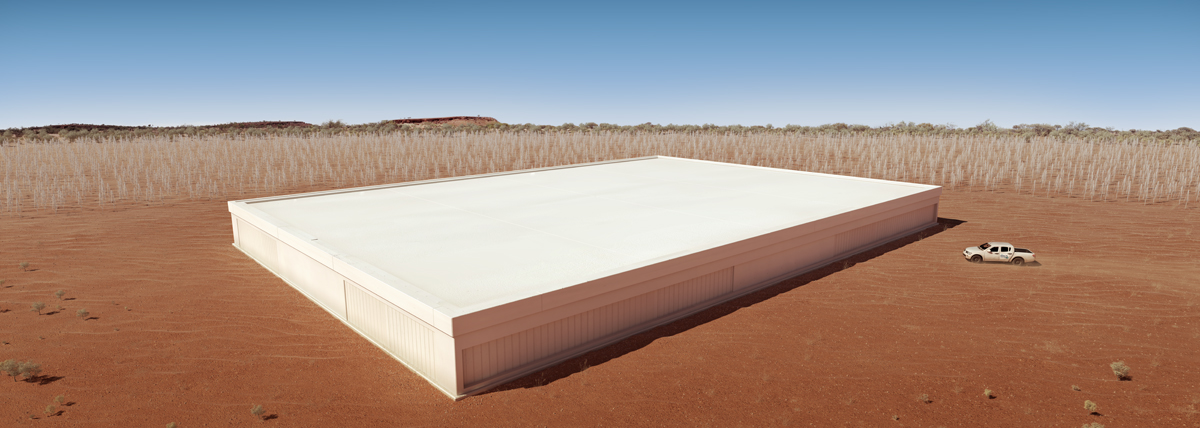 SKA1_Mid_Dish
SKA1_Low
The Processing Challenge
Standard interferometer
s
Astronomical signal (EM wave)
Visibility:

	V(B)	=   E1 E2*
       		=   I(s) exp( i w B.s/c )

Resolution determined by maximum baseline
		qmax ~ l / Bmax

Field of View (FoV) determined by the size of each dish
		 qdish ~ l / D
B . s
Detect & amplify
B
1
2
Digitise & delay
Correlate
X
X
X
X
X
X
Integrate
SKY Image
Process
Calibrate, grid, FFT
Image formation computationally intensive
Images formed by an inverse algorithm similar to that used in MRI
Typical image sizes up to:
30k x 30k x 64k voxels
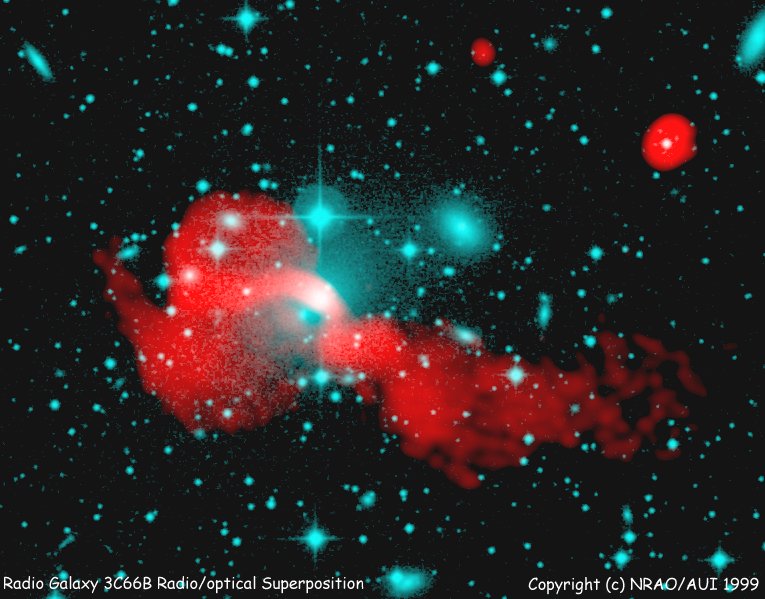 [Speaker Notes: Obvious tie up with ALMA, NGST, next generation of ground based optical telescopes, SKA has resolution advantage to look in more detail at objects detected in other wavebands.

Will see things that are not visible in the optical – see next slide – this is the story about distant dust-enshrouded galaxies as seen in the sub-mm regime.]
One SDP Two Telescopes
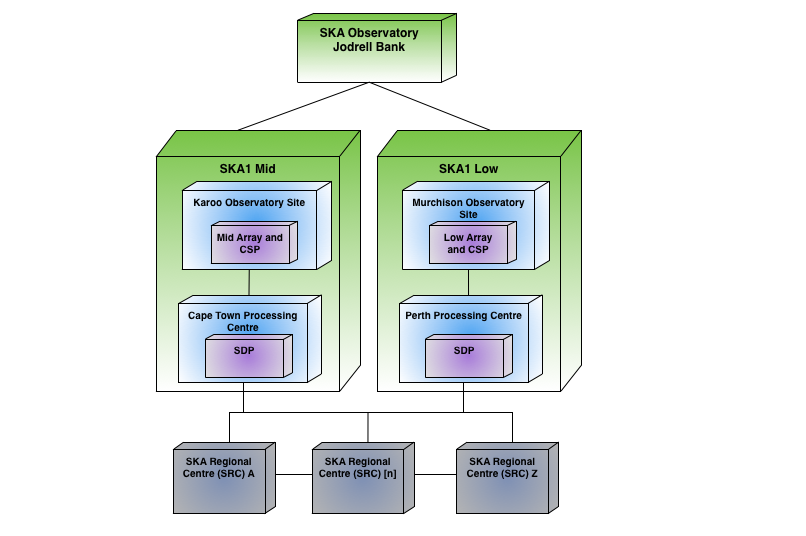 In total need to deploy eventually a system which is close to 0.5 EFlop of processing
Scope of the SDP
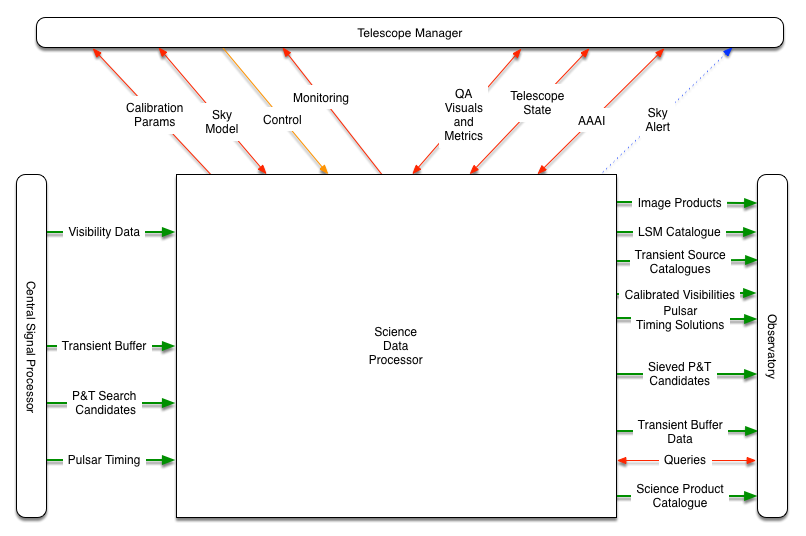 The SDP System
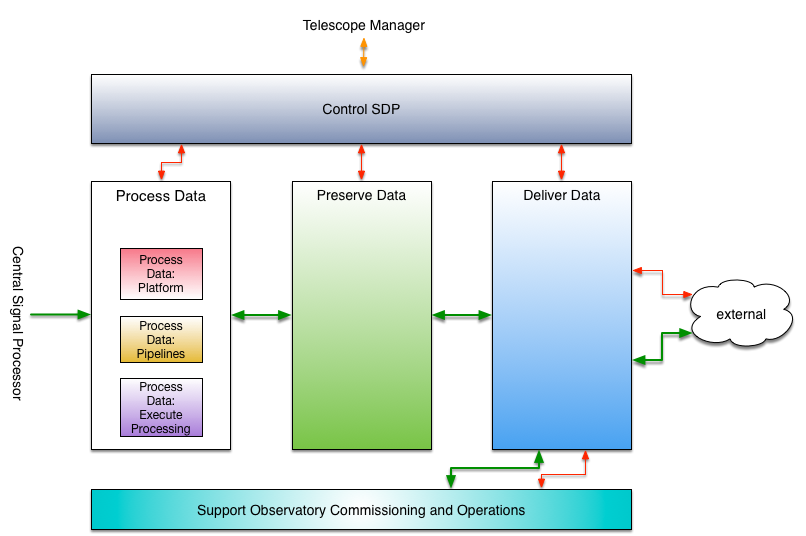 Basic data flow
HSM
Process Data

Real time
Batch
1.5 TByte/s
Preservation
>1 PByte/day
1 PByte/day
1.5 TByte/s
~10 TByte/s
Aggregate read
Regional Centres
High performance buffer
85 PBytes
Observation Scheduling
Loose coupling to SDP
Ingest and real-time processing in SDP tightly coupled schedule
SDP guarantees to be able to Ingest Data
Different observations / experiments significantly different computational cost
Buffer data over a period of ~two weeks to effectively load balance
High Priority Science Objectives
SKAO has developed a list of HPSO experiments – programmes targeting specific scientific goals and taking long periods (~5000-16000 hours) of telescope time.
Draft schedule for these taking 5-15 years to complete
Just an example
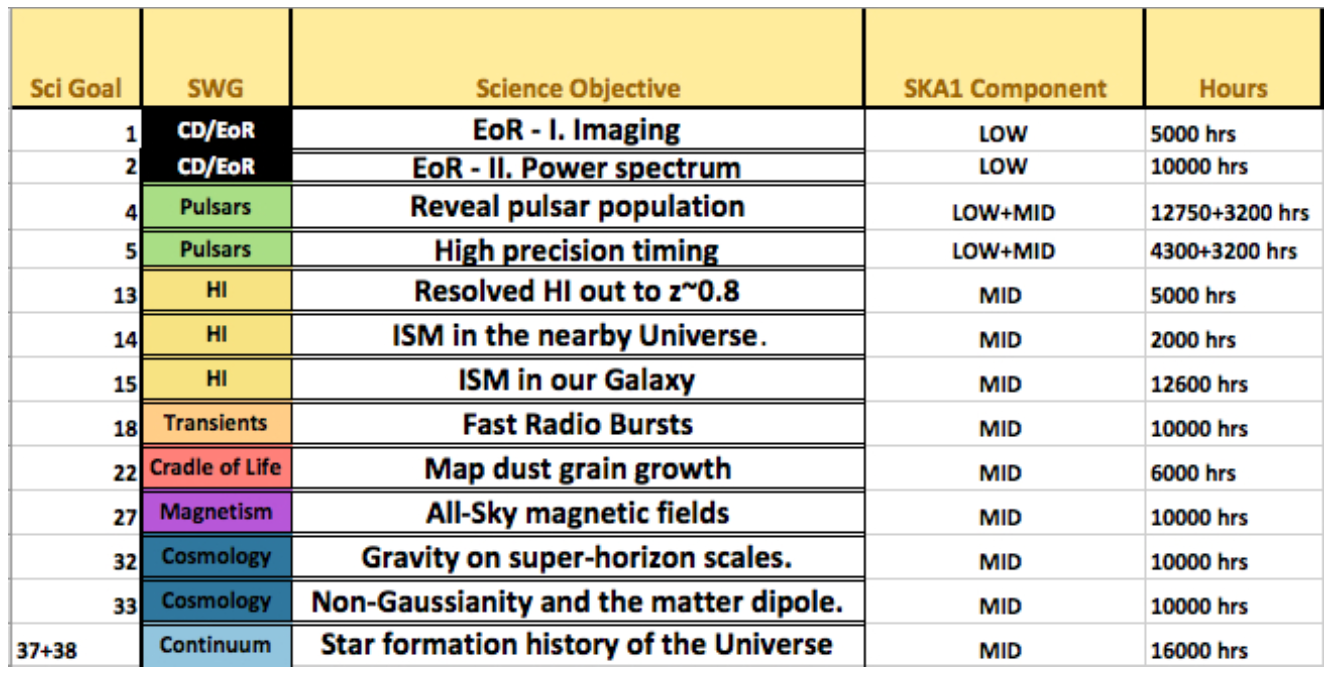 We can use these to generate example SDP use cases and archive growth rates.
Also could enable load balancing if we relax latency requirement of off-line processing.
100,000 hours = 11 years
Modeling High Performance Buffer
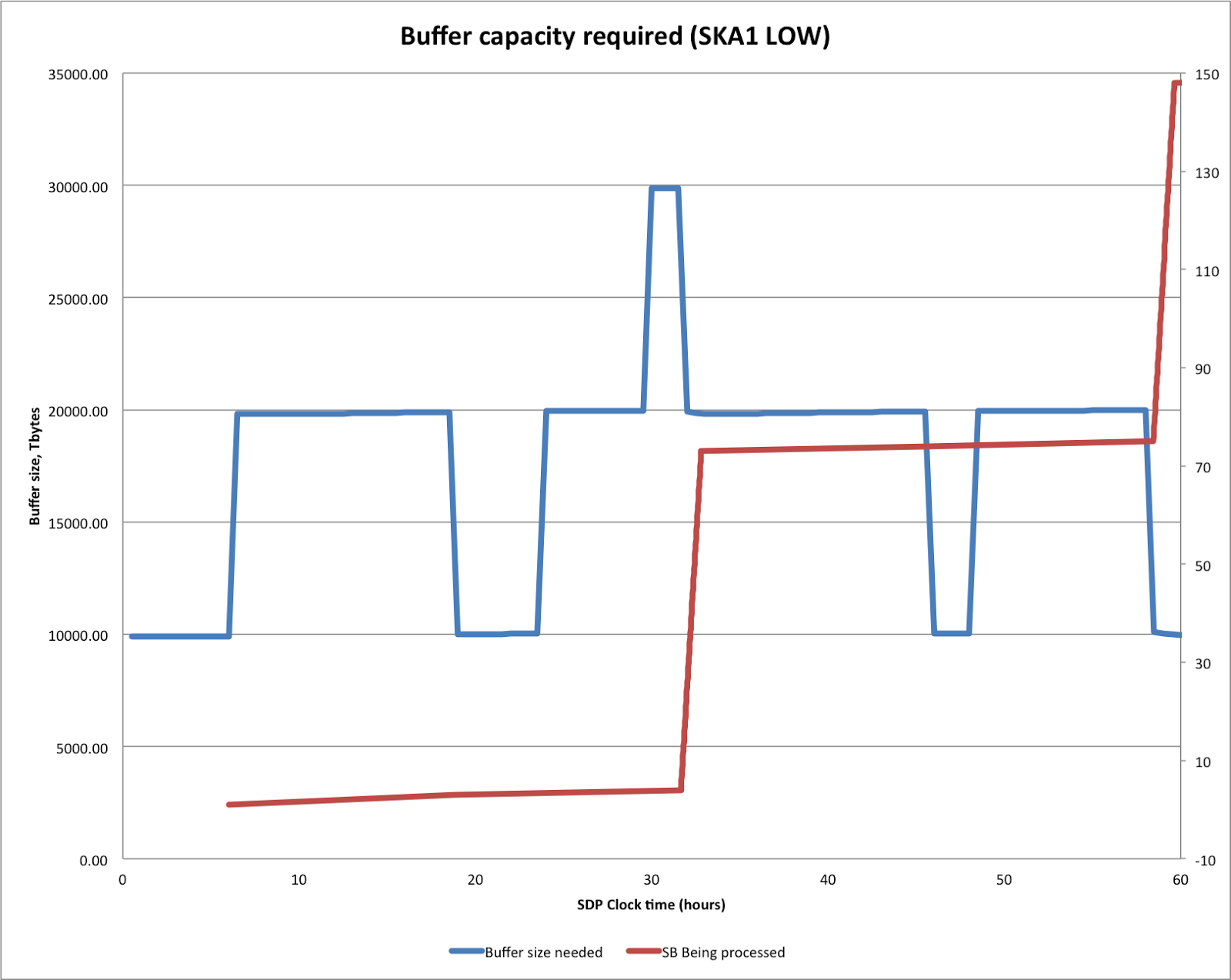 Mid ~45 PBytes
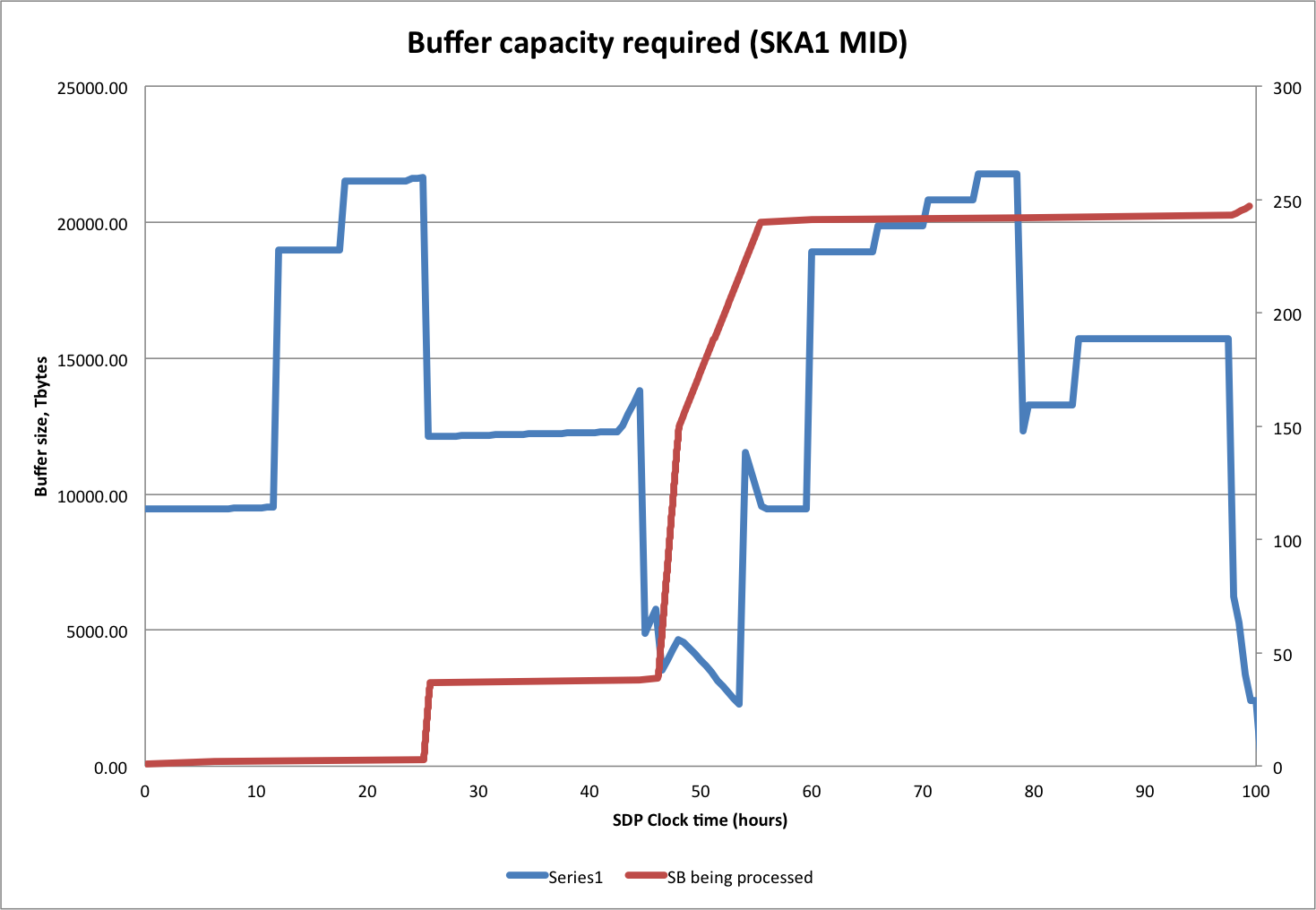 Low ~45 PBytes
Buffer sized to enable observations to always proceed
The SDP System
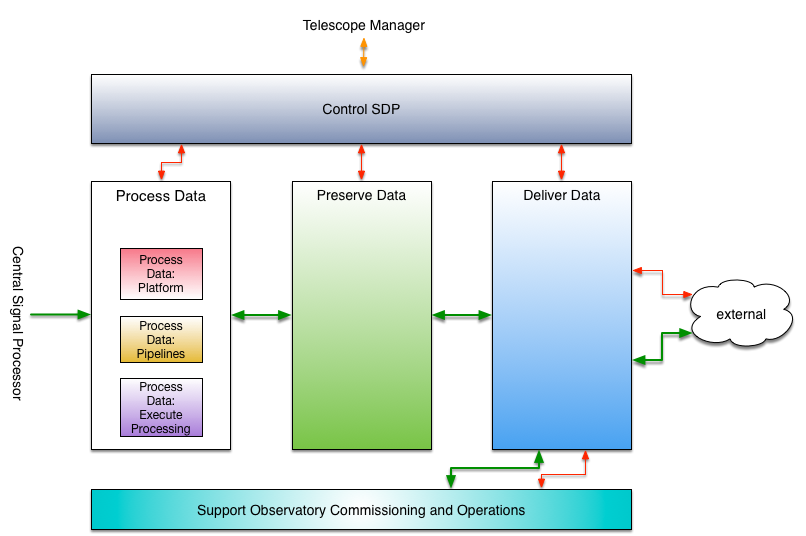 Data Driven Architecture
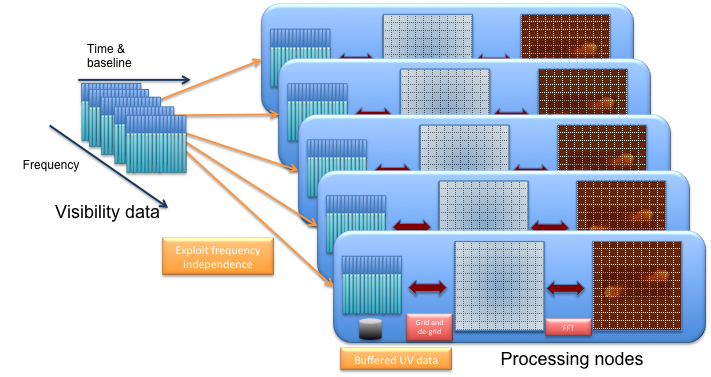 Data Driven Architecture
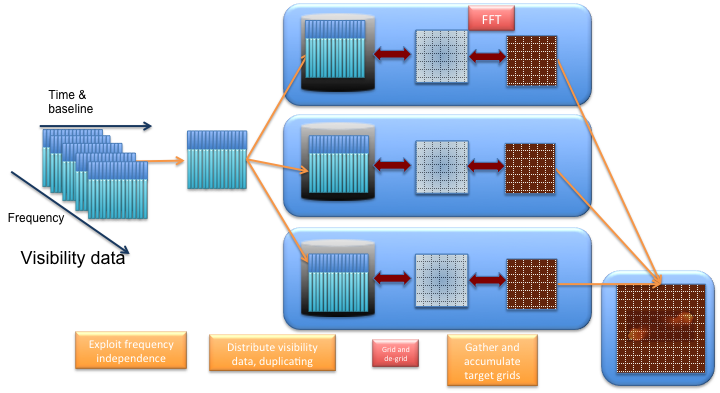 Smaller FFT size at cost of data duplication
Data Driven Architecture
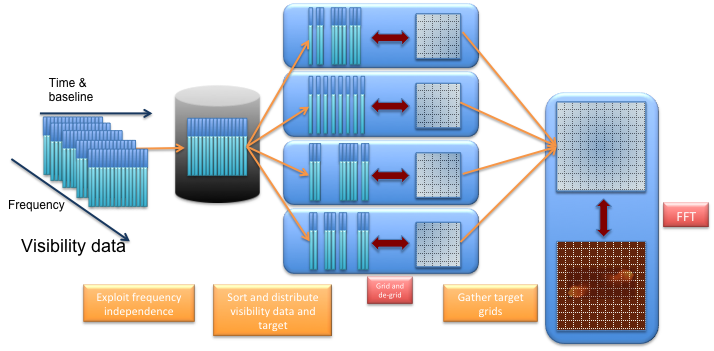 Further data parallelism in spatial indexing (UVW-space)
Use to balance memory bandwidth per node
Some overlap regions on target grids needed
How do we get performance and manage data volume?
Key concepts:
Exploit intrinsic data without strong coupling to the hardware Achieve suitable efficiency and in particular to load-balance the system;
Separate domain-specific functionality from framework to give performance
Represent pipeline as a graph showing data dependencies between components
Components are the “tasks”, but now explicitly specify all of their required inputs and outputs and their execution is driven by the availability of data
This explicitly limits messages across the whole pipeline
Minimise data movement through the system by analysing the data dependencies and determining where to run processing
Load balancing and scalability by task-based approach
Fault tolerant
restarting processing based on data dependencies and reallocation of work
Scalable design
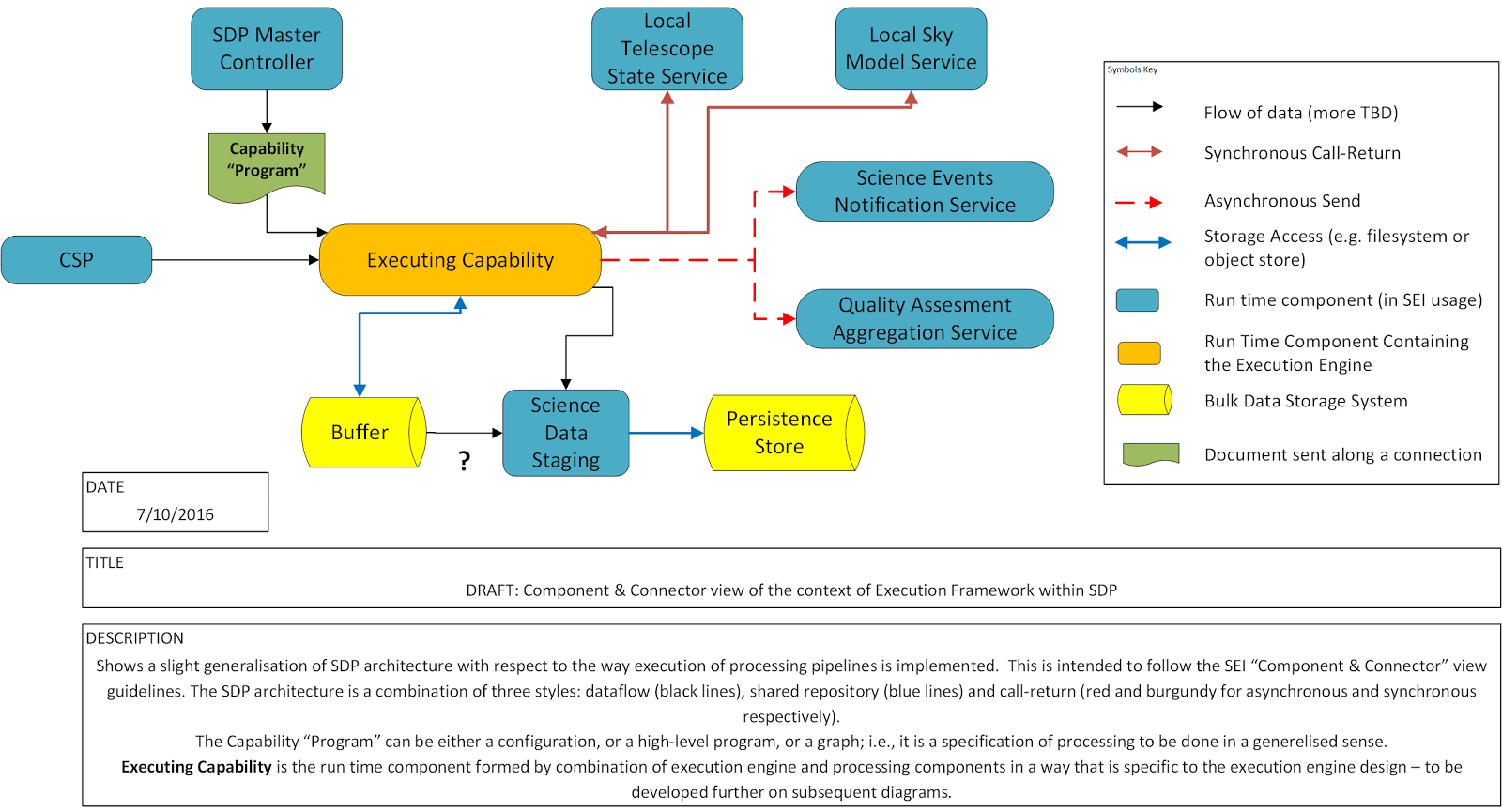 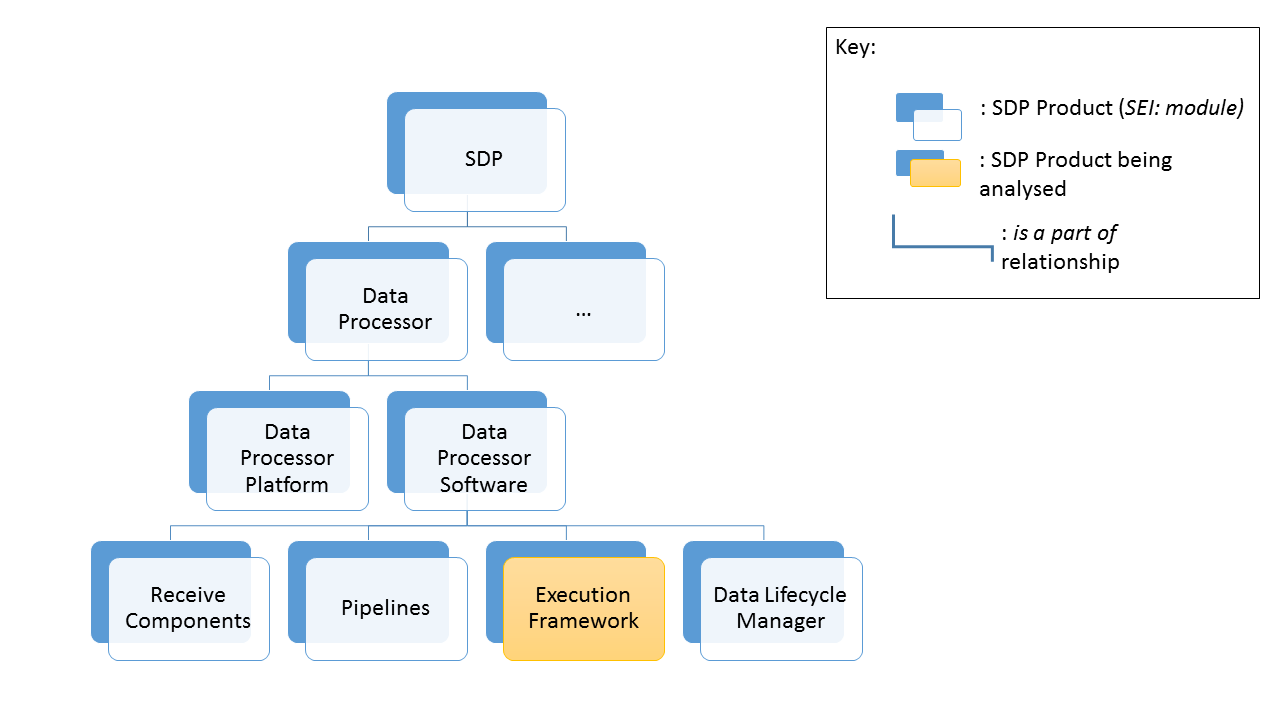 Scalable design
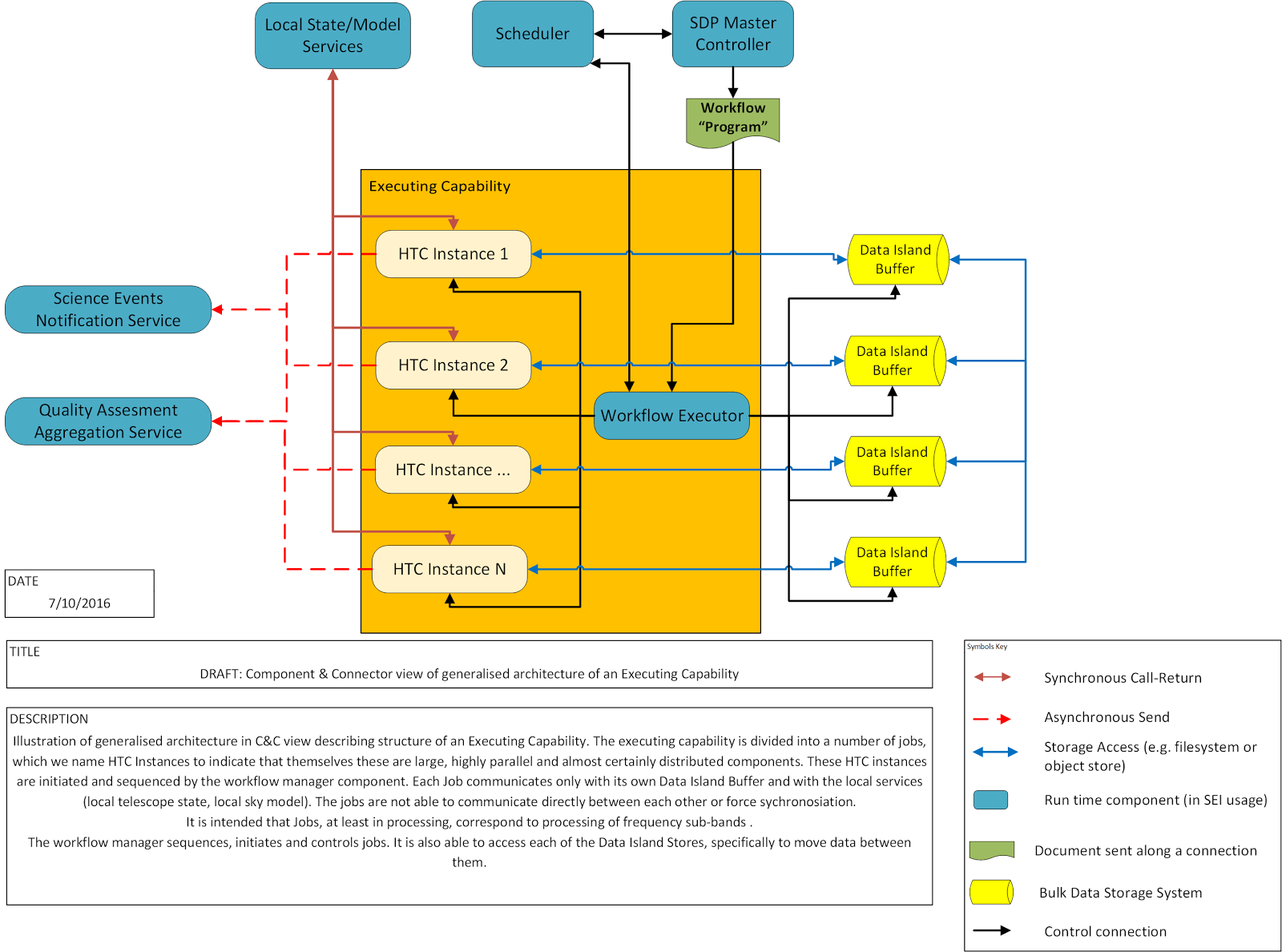 Scalable design
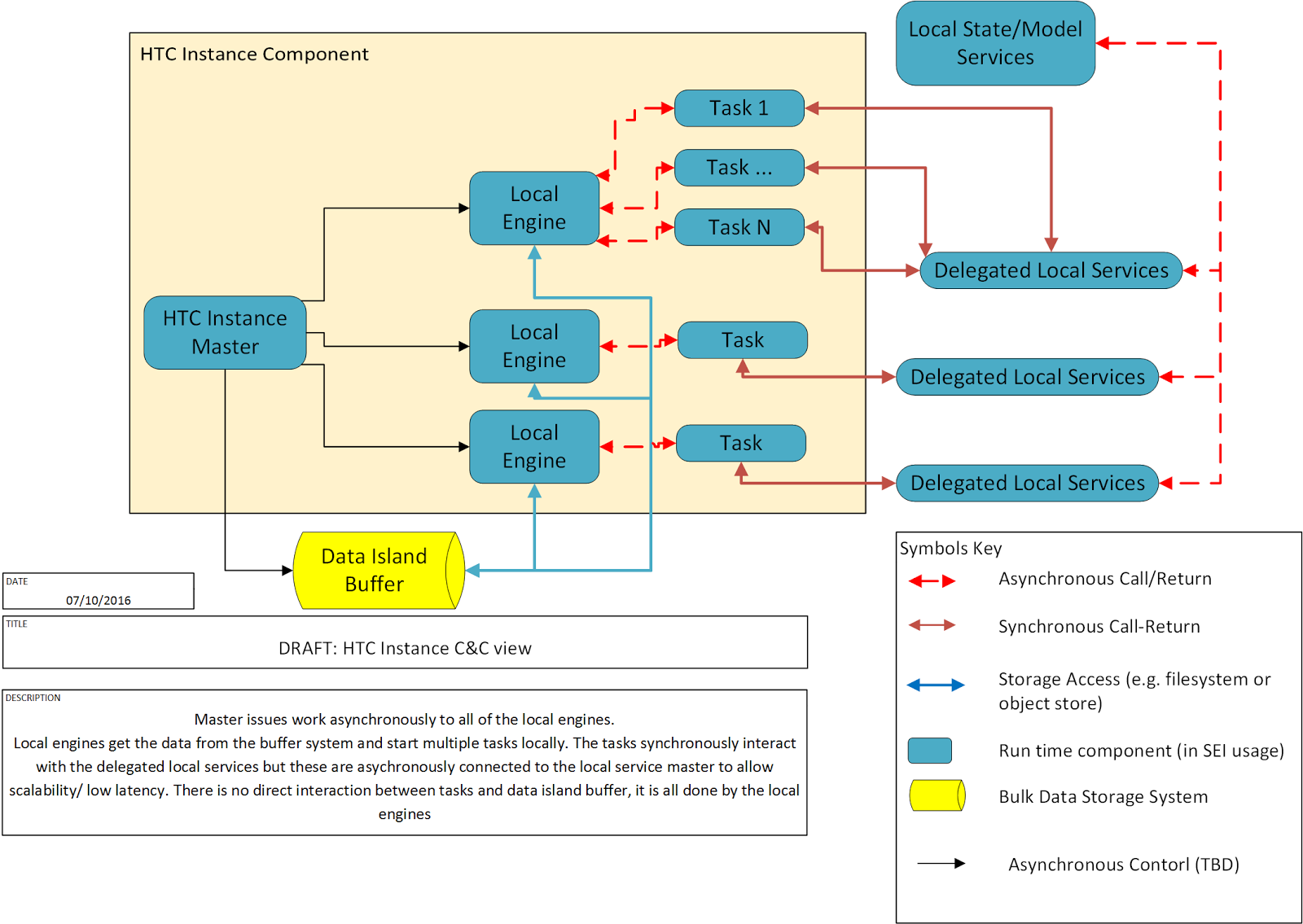 Regional Centres
SKA will have tiered processing organisation
Data products from SKA up to 1PB/day
Still a major Big Data challenge
New tools and ideas needed
Provide access to SKA Data Products and Processing Environment
Typically manage 300 PB data/yr
Provide access to ~ 100 PFlop processing
Provide user support 
Other roles
Continued input to SKA Observatory software support and development – Software Engineering Centre of Excellence
Development of framework for supporting Big Data challenge at Regional Centres
Likely to be part of a European Centre using national infrastructures to provide the physical layer
Data rates and processing increase by FACTOR ~100 for SKA2
3-30 EBytes / year of fully processed data for SKA2
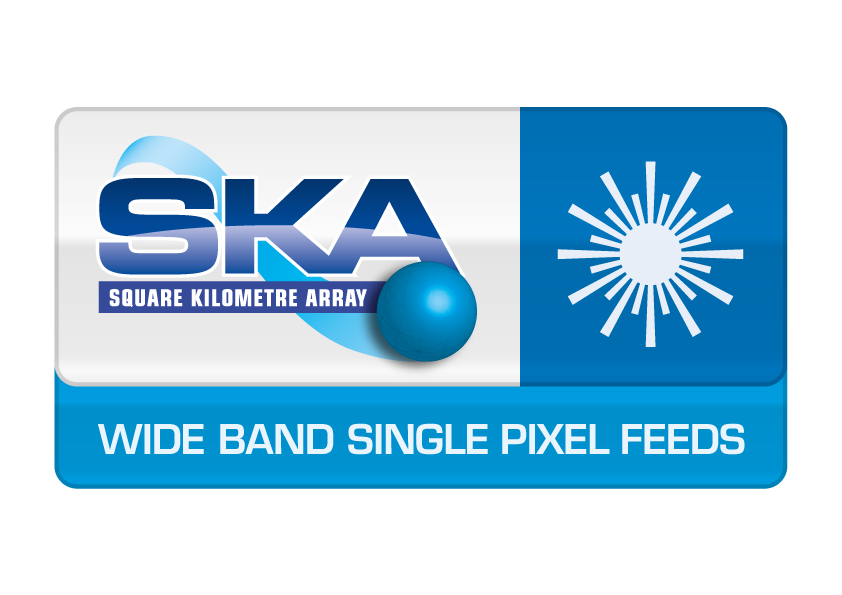 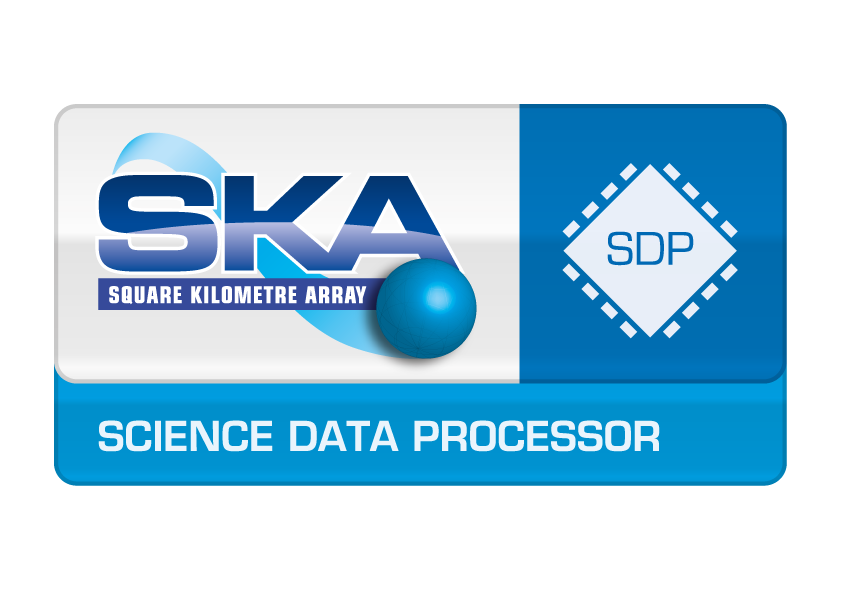 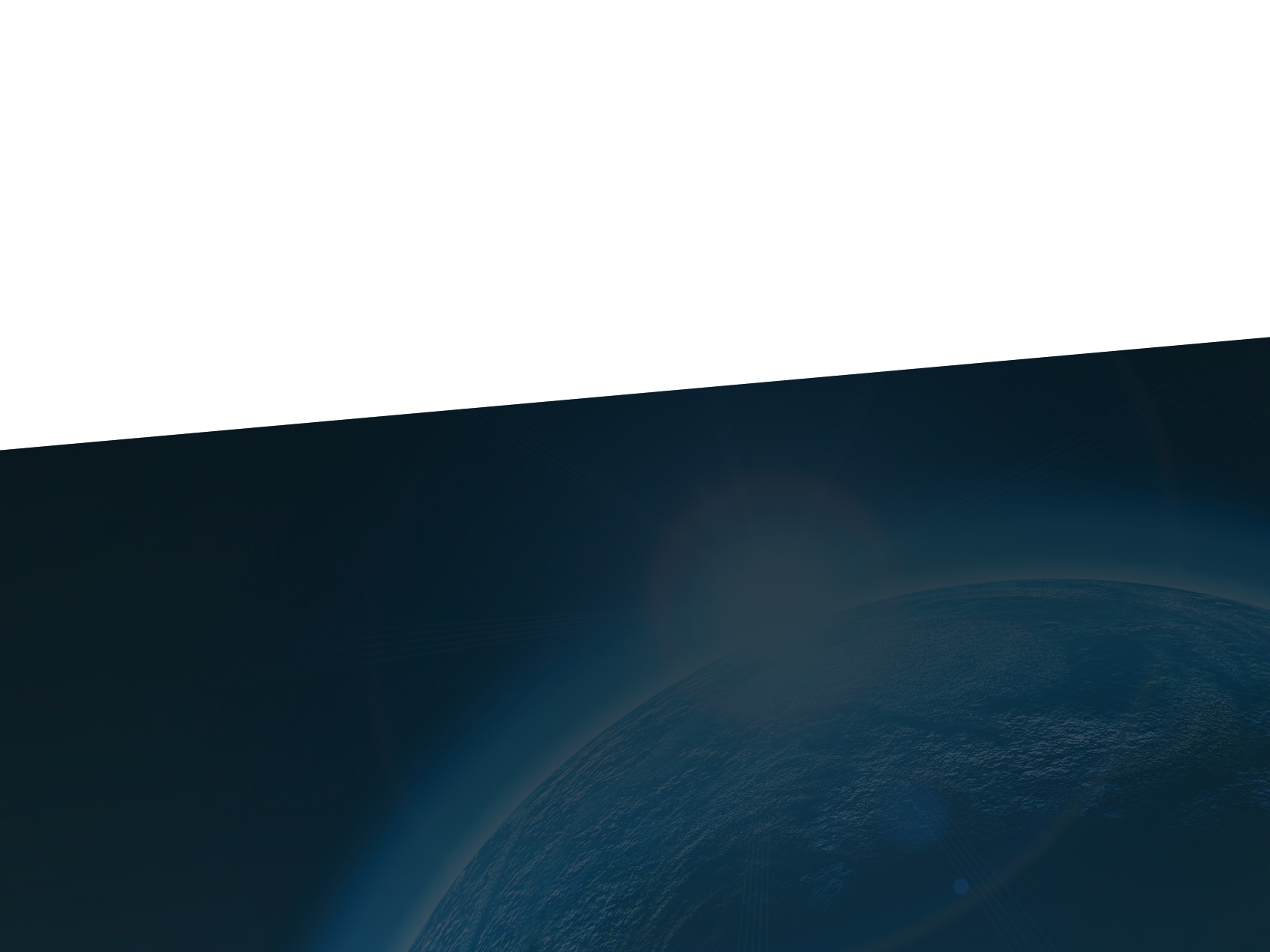 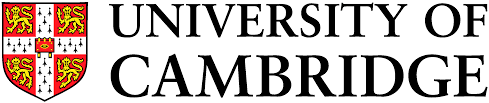 Acknowledgements
H2020-Astronomy ESFRI and Research Infrastructure Cluster (Grant Agreement number: 653477)
Science and Technologies Facilities Council